Inspired by CC’s ‘Open Covid Pledge’ to share knowledge and know-how for the global pandemic response
Responds to the UNESCO Recommendation on OER (2019)
Builds on broader Open Education values of the Capetown Declaration
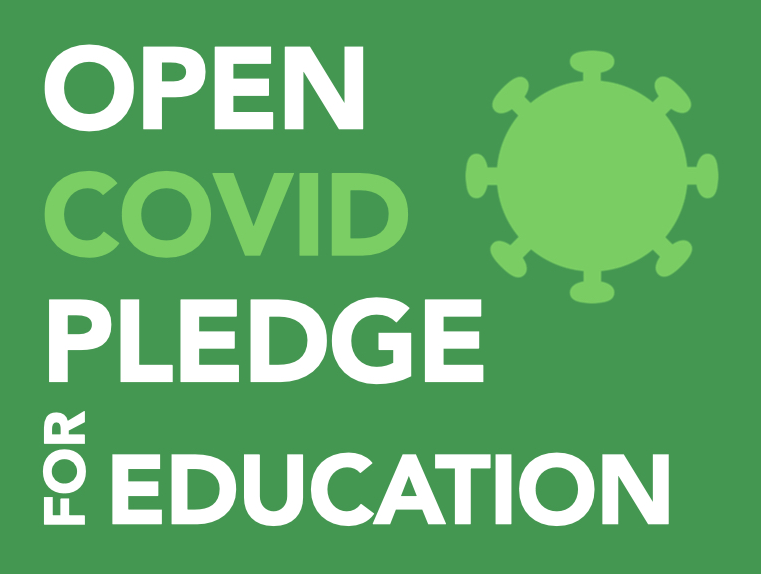 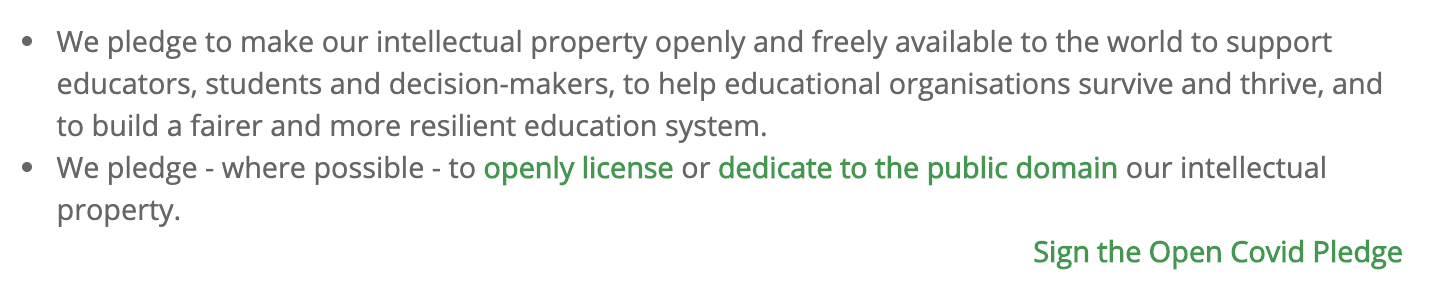 http://bit.ly/OpenCovid4Ed
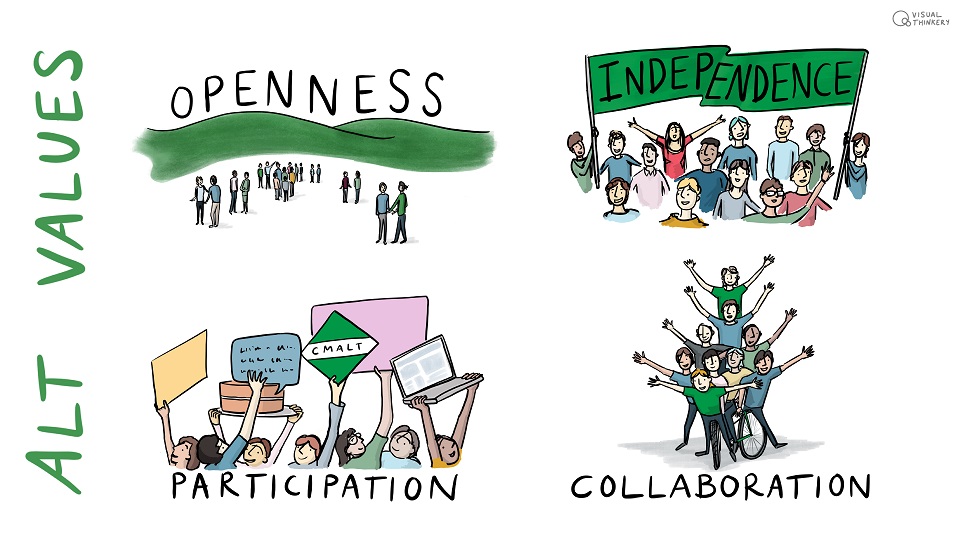 Hosted by the Association for Learning Technology in the UK…
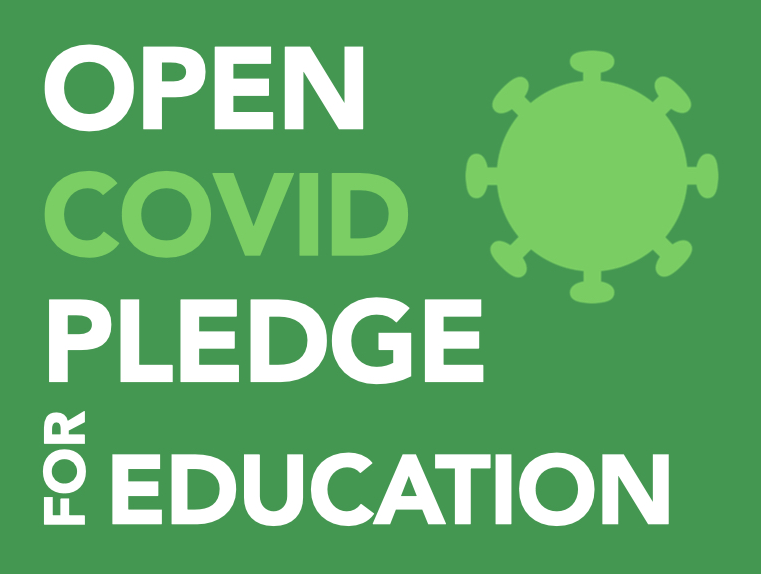 http://bit.ly/OpenCovid4Ed
Signed by open educators around the world
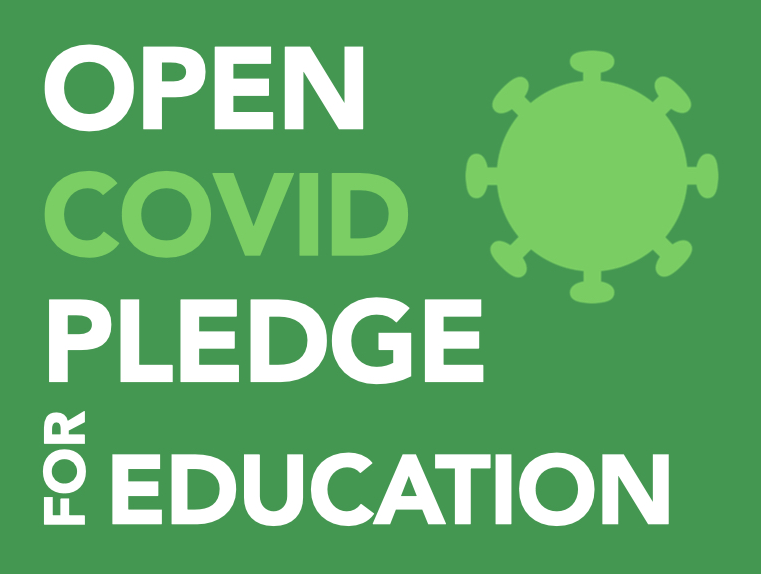 http://bit.ly/OpenCovid4Ed
The common purpose and shared human experience of Covid-19 makes ‘open’ more meaningful than ever 
the important problems are common problems
collaborative development is faster
knowledge spreads and is acted on rapidly in open networks
Organisations are seeing the case for open
put more minds to work to solve the problems
prove the value of our contribution
Opportunities for radical rethink of values and processes
‘no return to business as usual’ is the mantra
care of each other / shared humanity to the fore
but many risks too…
Why ‘Open Covid ’?
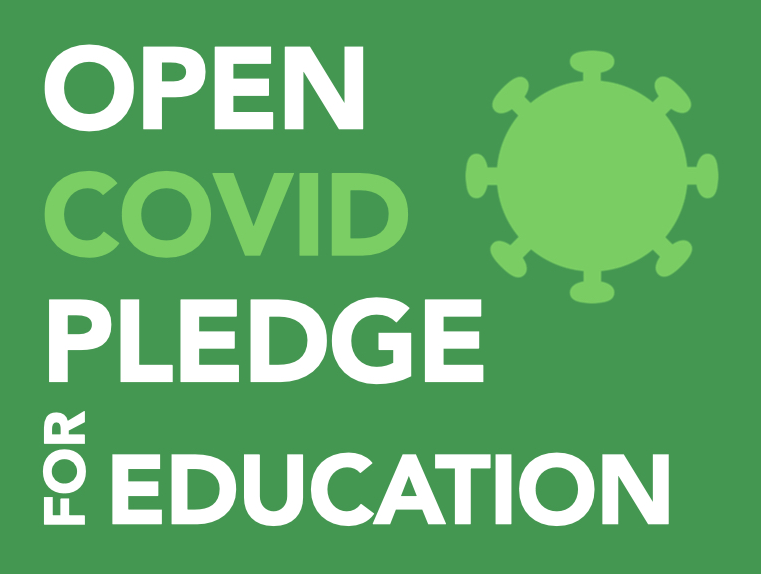 #OpenCovid4Ed
Public education is just as necessary as public health
UNESCO report, Education in a post-Covid world (2020)“We are safe when everybody is safe; we flourish when everybody flourishes”
We must save life chances as well as lives
Consensus around the world that a good society means
 old & vulnerable ppl are safe from harm
young ppl continue to learn and flourish
But ambivalence about the ‘online pivot’
How to get past the headlines and hero/villain narratives?
Listen, share and understand
From ‘online pivot’ to ‘open pivot’?
Why ‘for Education’?
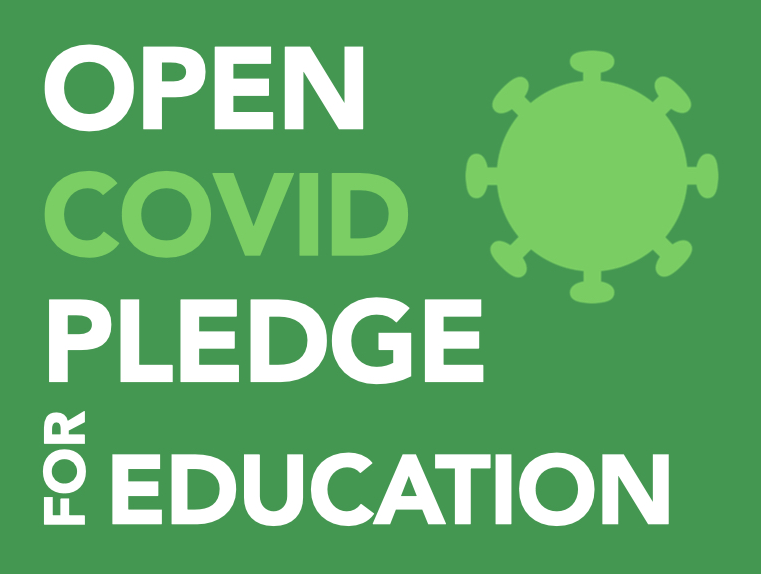 #OpenCovid4Ed
We ask signatories to commit to sharing:
Open Educational Resources (OERs) for educators, to support teaching and learning in pandemic times
Practice and policy lessons: how you/your organisation are responding and what you are learning
We also encourage sharing of:
Open data e.g. from surveys
Open access research
Unpublished research, organisational research, action research
Open source applications to support open education
What is shared?
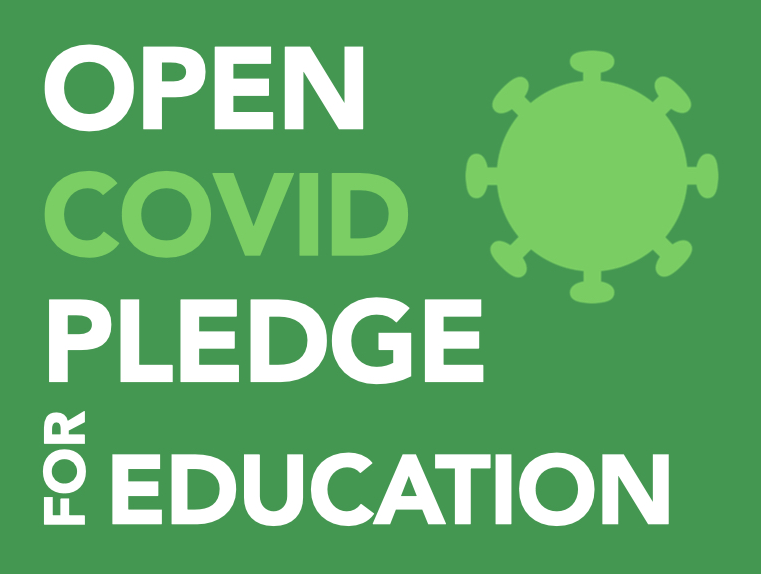 #OpenCovid4Ed
Who is involved?
Open Education bodies, professional organisations
Universities and university departments, research centres
Individual researchers and open educators, UNESCO Chairs, Professors, Heads of Department…

How can I get involved?
Sign the pledge as an individual or organisation
Upload your logo (there is guidance about this)
Blog about why, and share using #OpenCovid4Ed
Join the discussion list OPEN-COVID-ED@jiscmail.ac.uk
Spread the word with  our twitter handle and hashtag
How can I get involved?
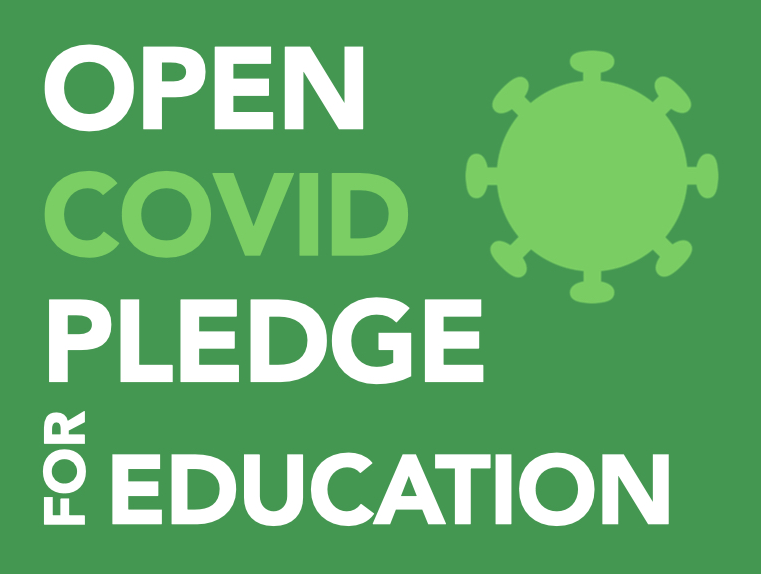 http://bit.ly/OpenCovid4Ed